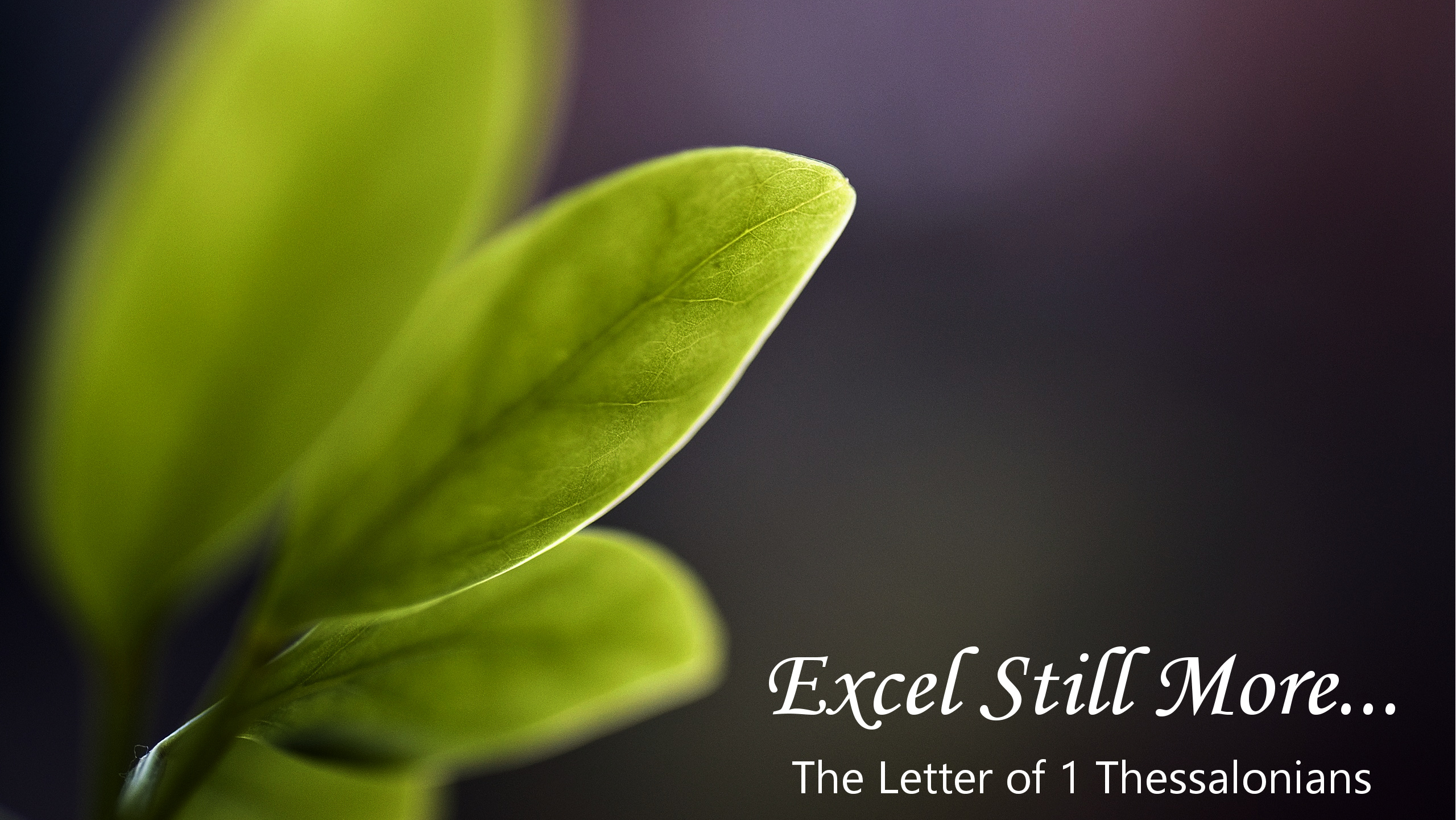 October 31, 2021
The Church’s Relationship to God (Part 1)
1 Thessalonians 5:16-22
1 Thessalonians 5:16-22
16 Rejoice always; 17 pray without ceasing; 18 in everything give thanks; for this is God's will for you in Christ Jesus. 19 Do not quench the Spirit; 20 do not despise prophetic utterances. 21 But examine everything carefully; hold fast to that which is good; 22 abstain from every form of evil.
Outline of 1 Thessalonians 5:12-22
The Church’s Relationship to Her Spiritual Leaders (5:12-13)
The Church’s Relationship to One Another (5:14-15)
The Church’s Relationship to God (5:16-22)
Eight Imperatives (“commands”) that relate to a church’s relationship with God:

Rejoice (16)
Pray (17)
Give thanks (18)
Quench not (19)
Despise not (20)
Examine (21a)
Hold fast (21b)
Abstain (22)
The Church’s Relationship with God (5:16-22)
“Rejoice always…” (16)
To “rejoice always” is an intentional act of the will and attitude of the heart that seeks contentment, peace, joy, and hope by continually focusing on the person and the promises of Christ rather than the perplexities of one’s circumstances.
The Church’s Relationship with God (5:16-22)
“Rejoice always…” (16)
“Pray without ceasing…” (17)
Prayer is an intentional act of the will and quality of the heart  that brings before the Sovereign God all of one’s needs, wants, or desires, seeking to submit to His response, knowing it is for His own glory and one’s own good according to His purposes.
The “continual” aspect of Prayer
Luke 18:1 – “Now He was telling them a parable to show that at all times they ought to pray and not to lose heart.”
Ephesians 6:18 -  “With all prayer and petition pray at all times in the Spirit…”
Colossians 4:2 – “Devote yourselves to prayer…”
Romans 8:26-27; 28-31
26 In the same way the Spirit also helps our weakness; for we do not know how to pray as we should, but the Spirit Himself intercedes for us with groanings too deep for words;27 and He who searches the hearts knows what the mind of the Spirit is, because He intercedes for the saints according to the will of God.
28 And we know that God causes all things to work together for good to those who love God, to those who are called according to His purpose. 29 For those whom He foreknew, He also predestined to become conformed to the image of His Son, so that He would be the firstborn among many brethren; 30 and these whom He predestined, He also called; and these whom He called, He also justified; and these whom He justified, He also glorified. 31 What then shall we say to these things? If God is for us, who is against us?
How To Develop A Persistent Prayer Life
Realize you cannot live a godly life in your own power.
Intentionally practice praying more often. 
Spend adequate time in God’s Word and prayer every day.
The Church’s Relationship with God (5:16-22)
“Rejoice always…” (16)
“Pray without ceasing…” (17)
“In everything give thanks…” (18)
Giving thanks is an intentional act of the will and motivation of the heart that expresses gracious gratitude to another for blessings received.
Ephesians 5:20
“always giving thanks for all things in the name of our Lord Jesus Christ to God, even the Father.”
How To Develop The practice OF GIVING THANKS
Learn to appreciate the wonder and extent of the sovereignty and goodness of God.
Learn that thankfulness to God is a barometer of your trust in God.
1 Thessalonians 5:16-18 (Amplified bible)
16 Be happy [in your faith] and rejoice and be glad-hearted continually (always); 
 
17 Be unceasing in prayer [praying perseveringly]; 
 
18 Thank [God] in everything [no matter what the circumstances may be, be thankful and give thanks]
 
for this is the will of God for you [who are] in Christ Jesus [the Revealer and Mediator of that will].
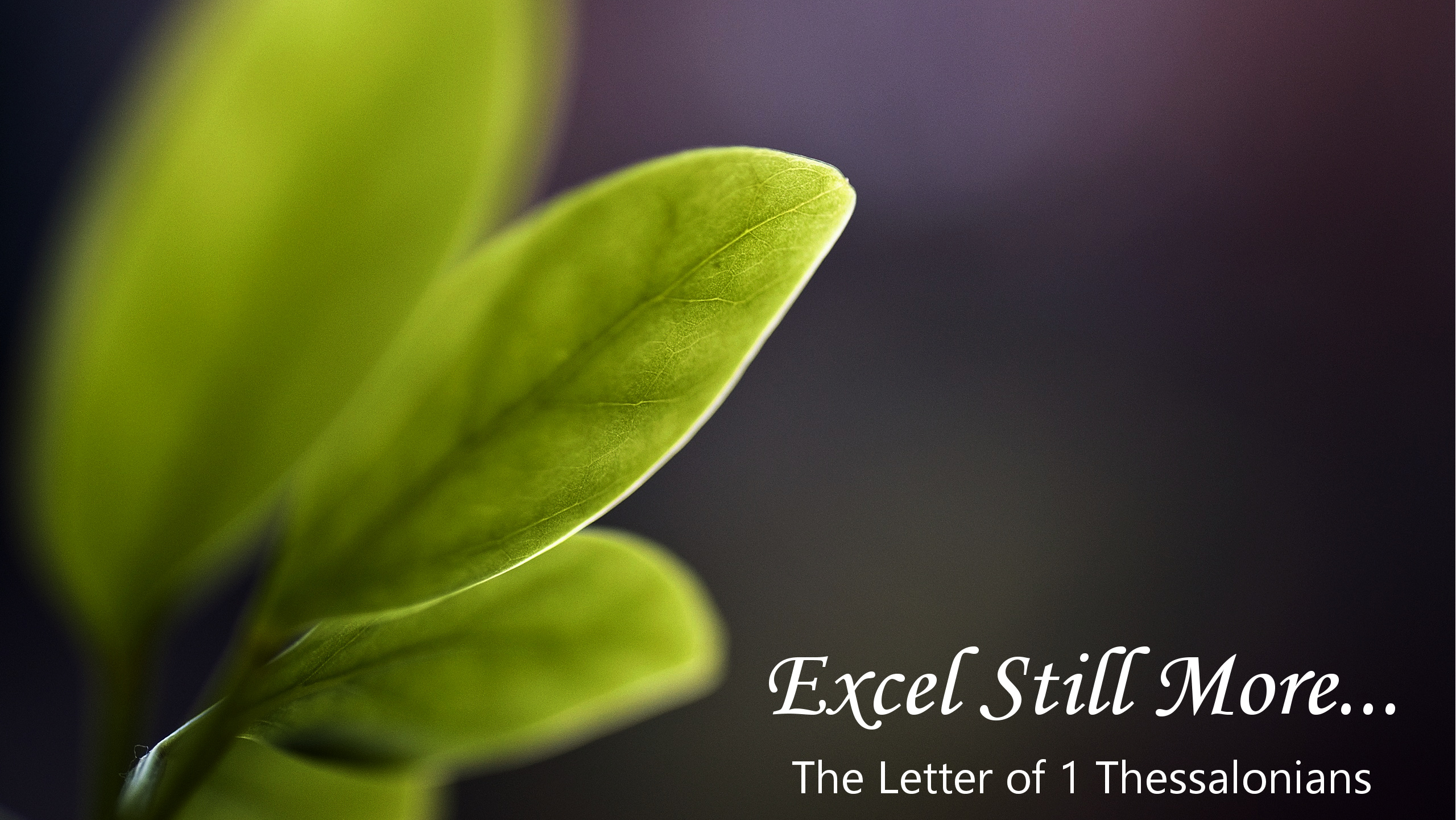 October 31, 2021
The Church’s Relationship to God (Part 1)
1 Thessalonians 5:16-22